VYHODNOCENÍ 
PROPAGACE LIBERECKÉHO KRAJE
PŘEHLED PLNĚNÍ
ŽADATEL, NÁZEV PROJEKTU
Liberecky kraj – vyhodnocení mediální prezentace
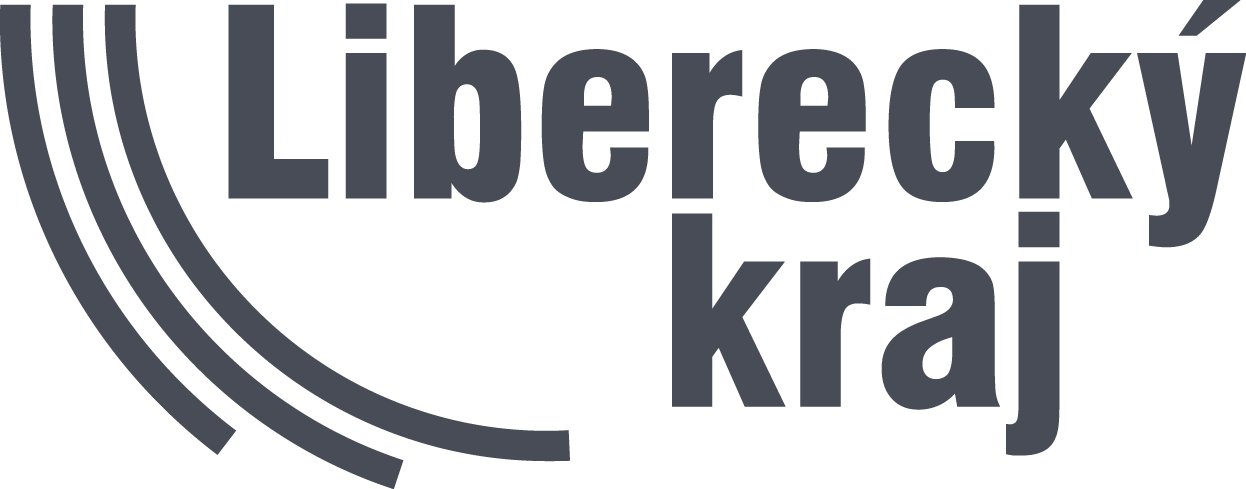 Uvedení loga LK na webu příjemce dotace:
Vložit text resp. obrázek….
Liberecky kraj – vyhodnocení mediální prezentace
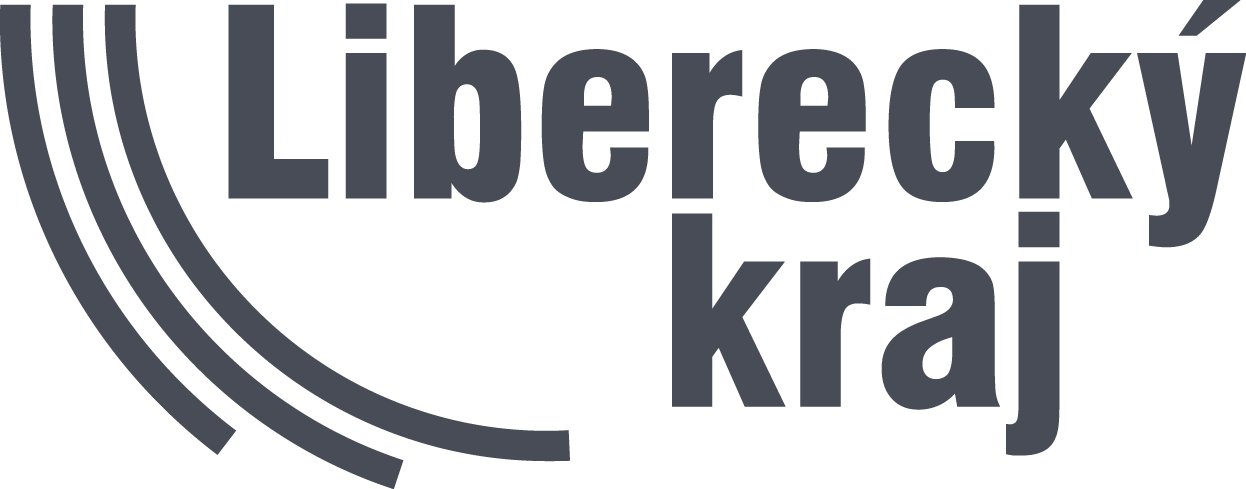 Příspěvek na facebookovém profilu příjemce dotace:
Vložit text resp. obrázek….
Liberecky kraj – vyhodnocení mediální prezentace
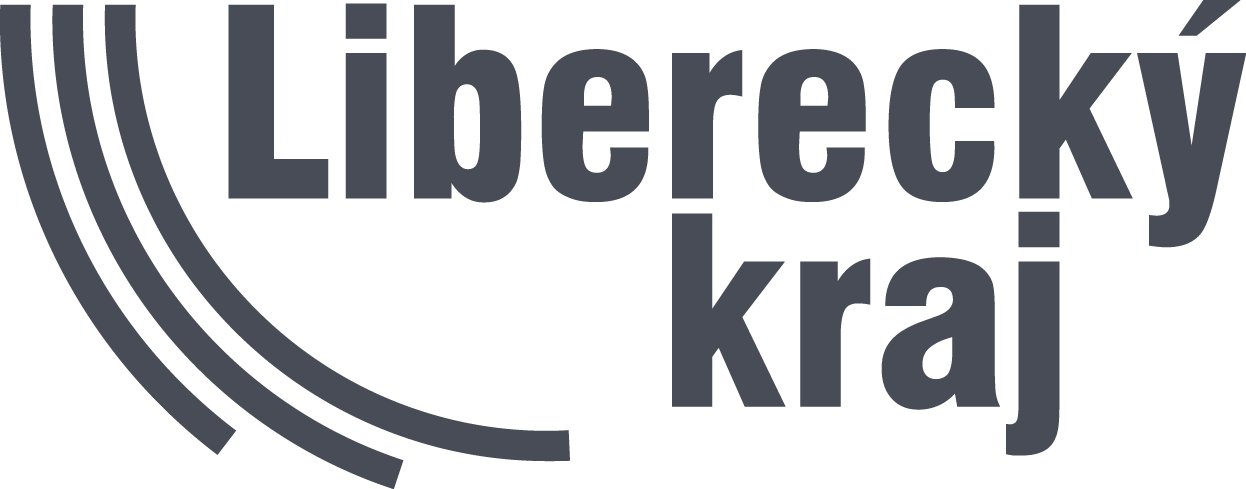 Uvedení loga LK na propagačních materiálech:
Vložit text resp. obrázek….
Liberecky kraj – vyhodnocení mediální prezentace
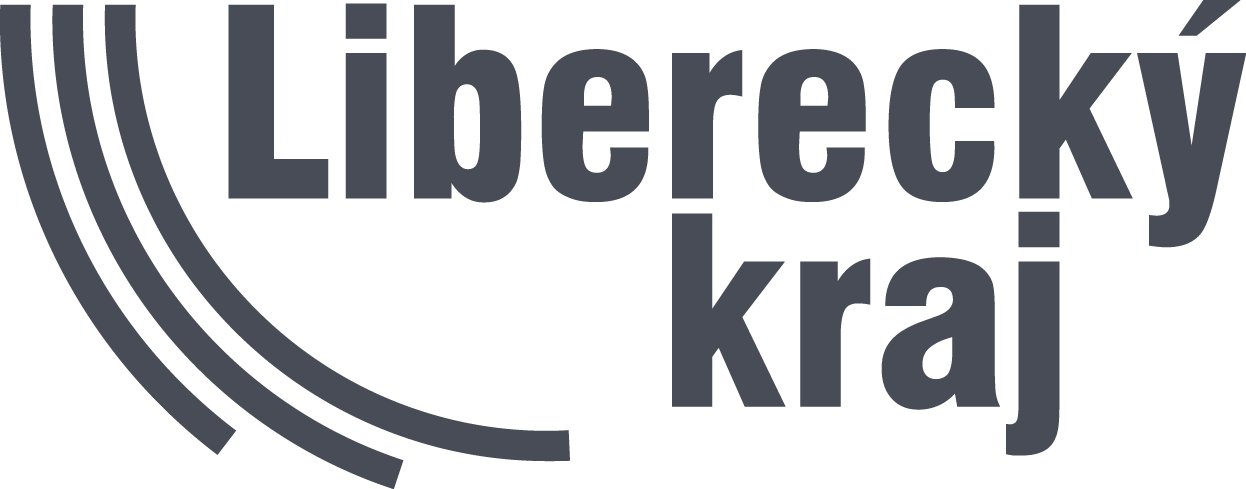 Liberecký kraj v propagačních textech, článcích:
Vložit text resp. obrázek….
Liberecky kraj – vyhodnocení mediální prezentace
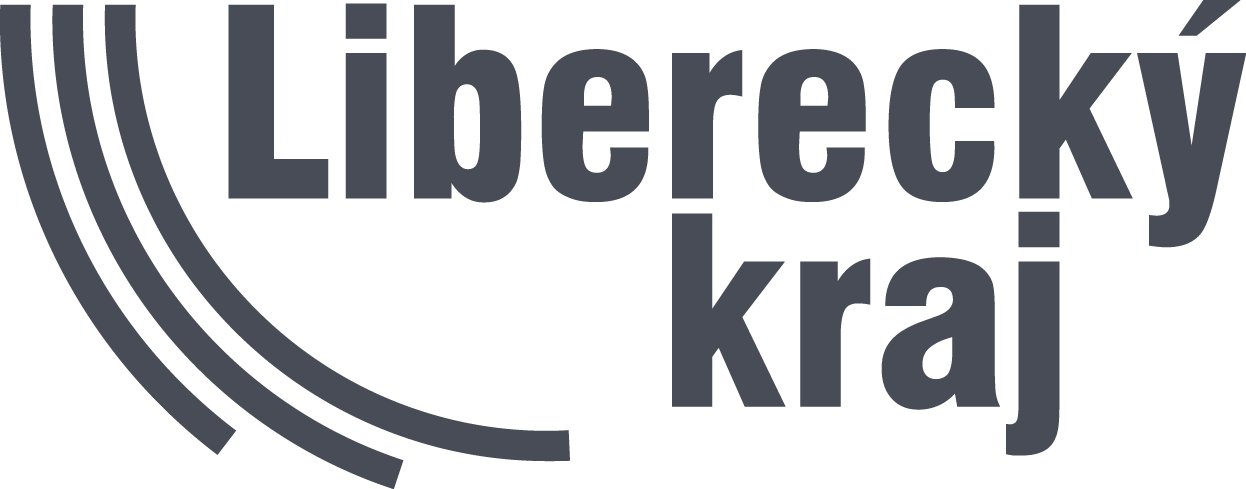 Umístění loga LK na oblečení, doplňcích, pořízeném materiálním vybavení:
Vložit text resp. obrázek….
Liberecky kraj – vyhodnocení mediální prezentace
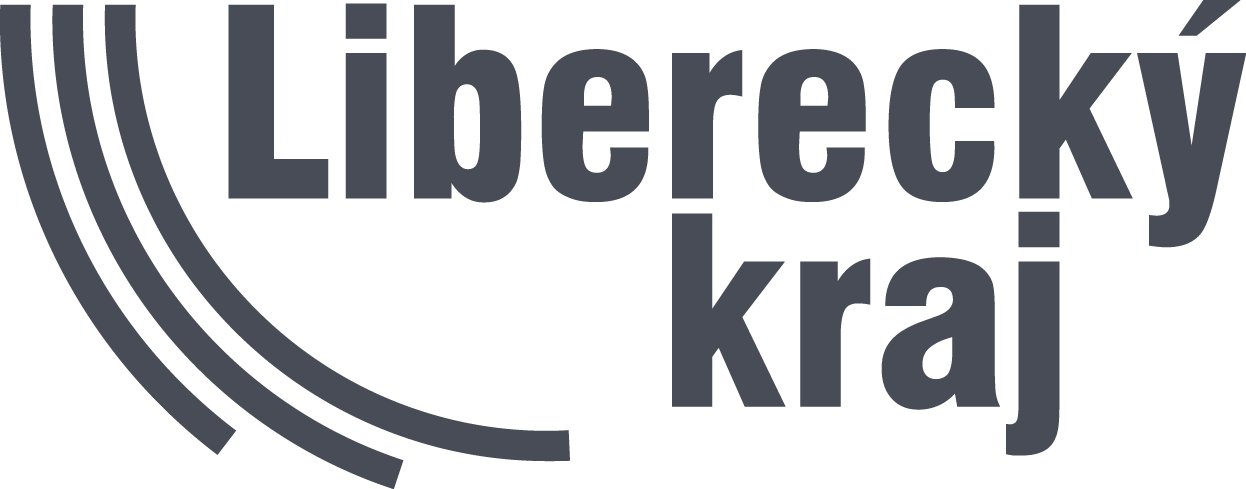